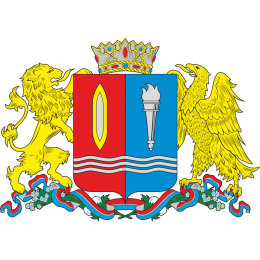 Департамент социальной защиты населения Ивановской области

Бюджетное учреждение социального обслуживания Ивановской области «Заволжский центр социального обслуживания»

Социальный проект
«Нейрофитнес#Дома»
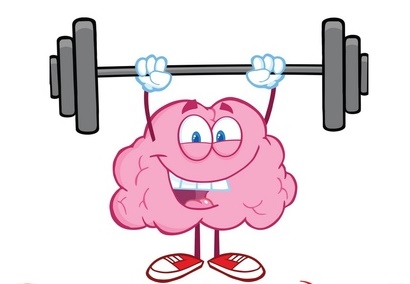 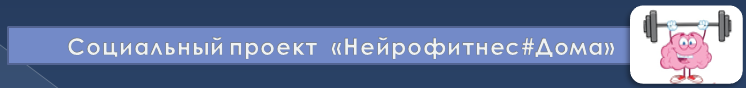 Цель проекта: 

Внедрение в работу с пожилыми людьми методик и технологий, стимулирующих  когнитивные способности, интеллектуальную  и творческую деятельность, познавательные  функции, способствуя тем самым продлению их социальной активности
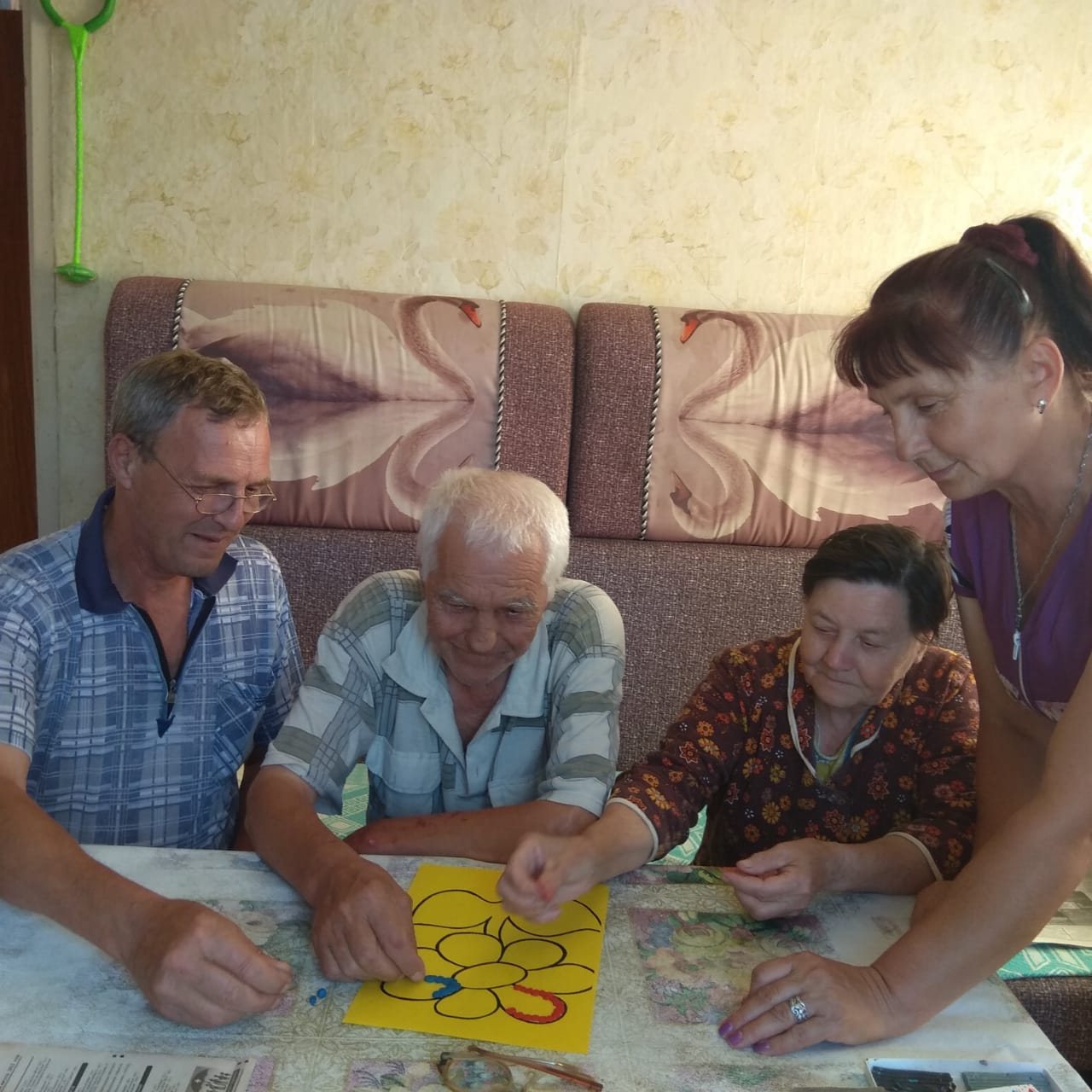 Исполнители:

Социальные работники;
Специалисты Центра;
«Серебряные» волонтеры
Сроки реализации:

Март 2022г.- ноябрь 2022г.
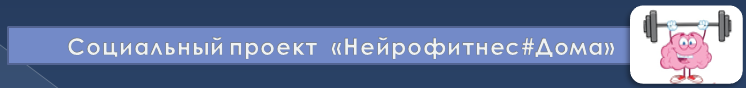 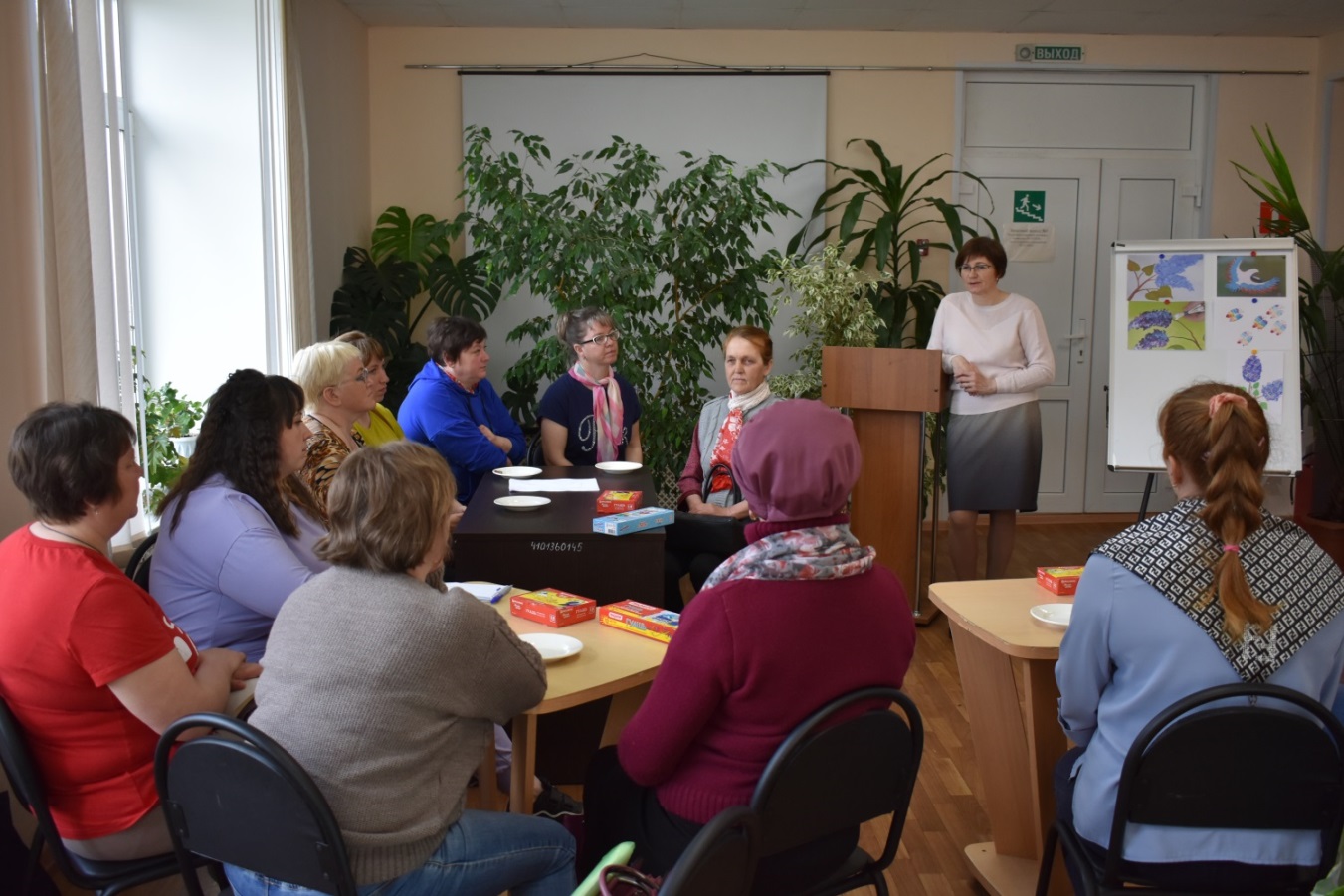 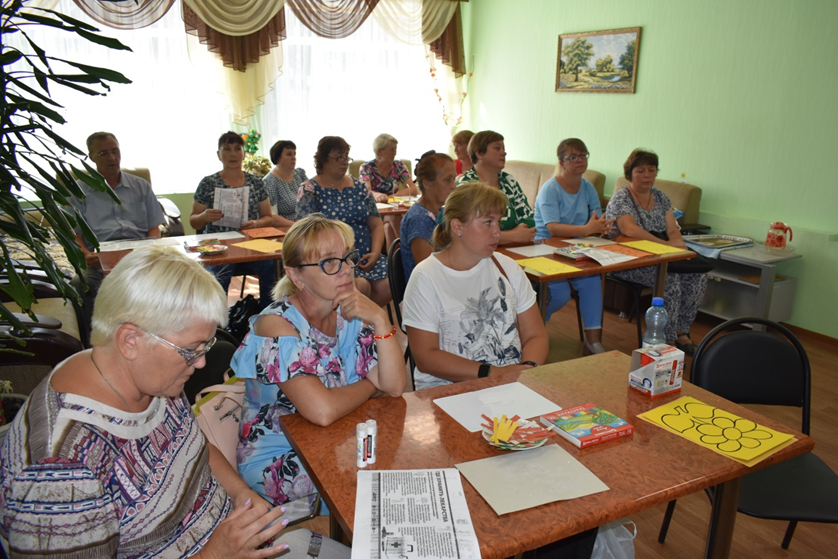 Обучающие 
семинары
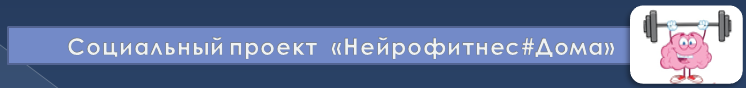 Целевая группа проекта:
Получатели социальных услуг на дому в сельской местности;
-  Граждане, не являющиеся получателями социальных услуг
Результаты  проекта: 
Количество граждан пожилого возраста
     (участников проекта) – 88 чел.;
Проведённых занятий- 800 занятий;
Распространенных наглядных материалов (буклеты, памятки, тренировочный материал) – до 500 штук;
Информаций в СМИ – 11 штук.
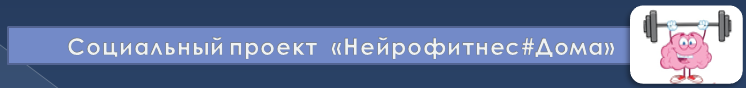 УПРАЖНЕНИЯ ДЛЯ ПАМЯТИ
ОСНОВЫ БЕЗОПАСНОСТИ ЖИЗНЕДЕЯТЕЛЬНОСТИ
ИГРЫ ДЛЯ УМА
НЕЙРОБИКА
ГИМНАСТИКА  (ЦИГУН, ПАЛЬЧИКОВАЯ)
АРТ-ТЕРАПИЯ
СЛОВО, РЕЧЬ, ЧТЕНИЕ
МАНДАЛА - ТЕРАПИЯ
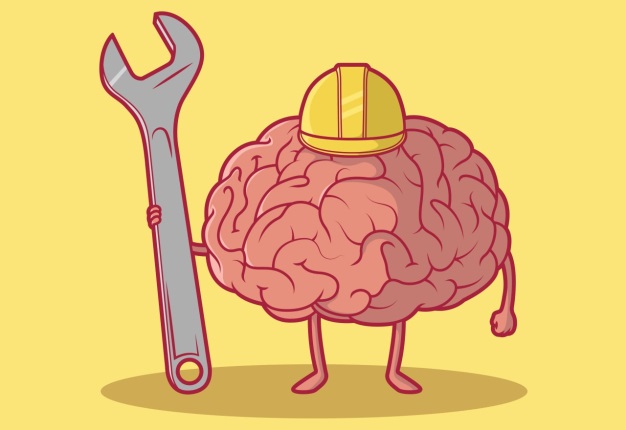 Направления 
деятельности
 по проекту:
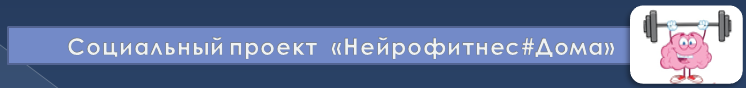 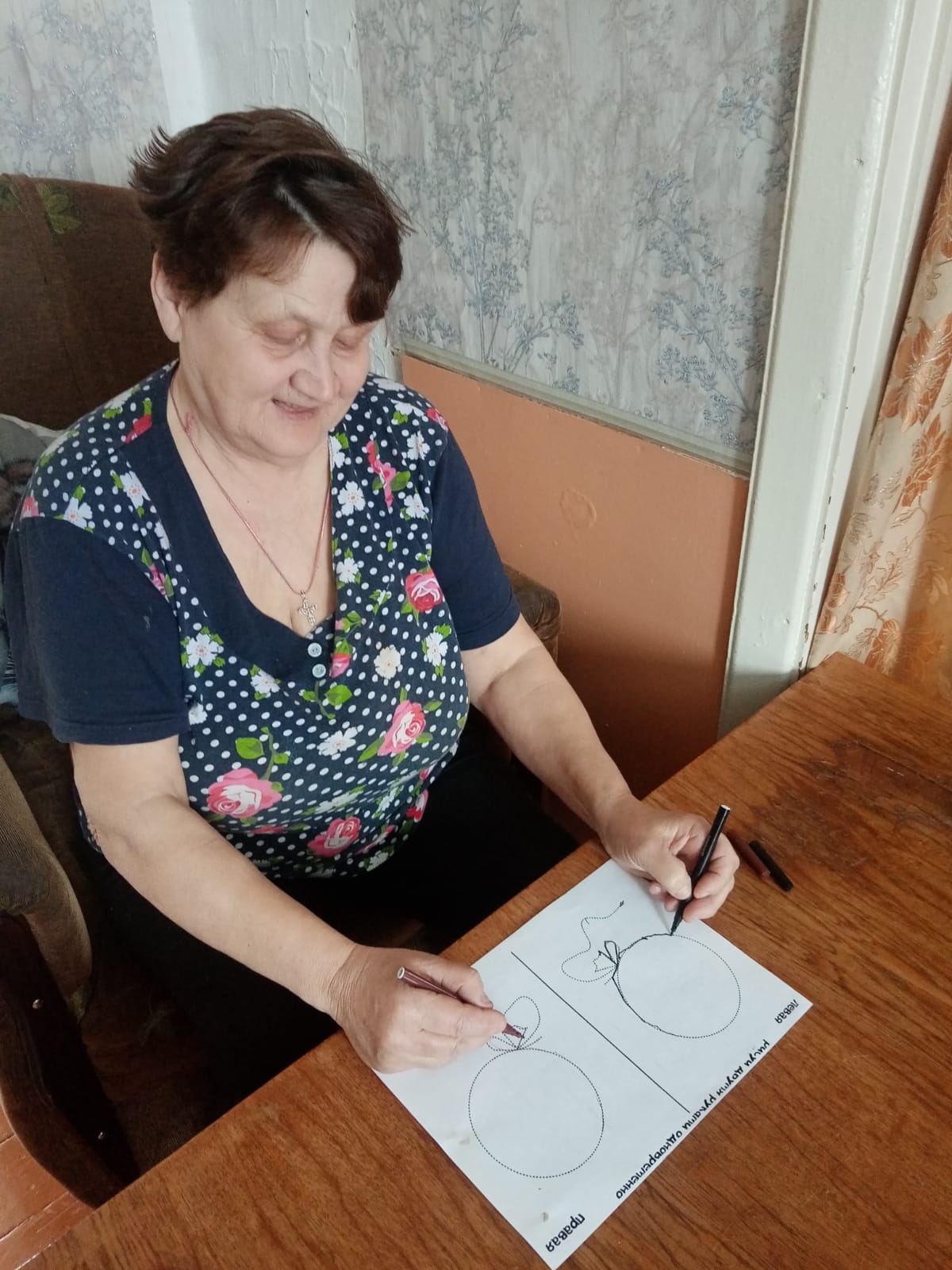 Нейробика
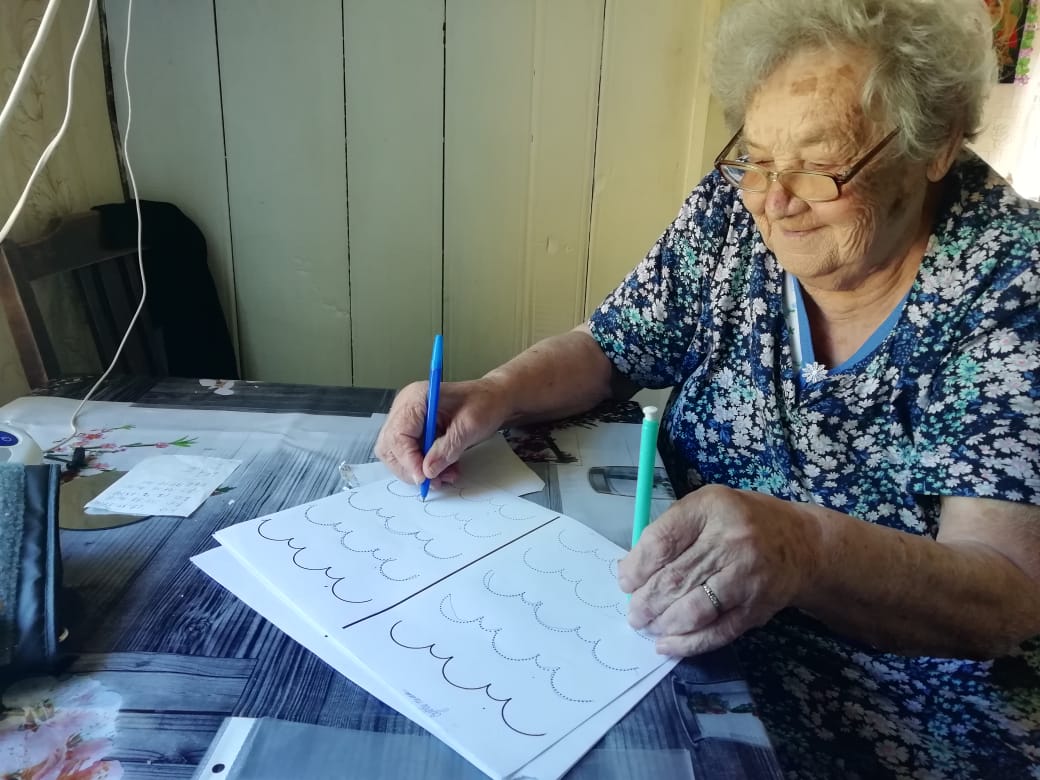 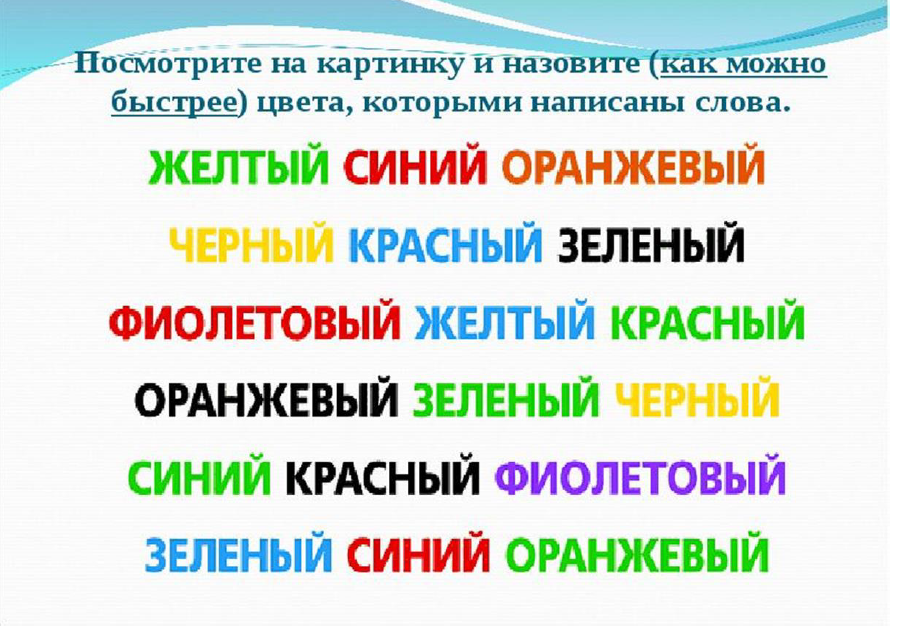 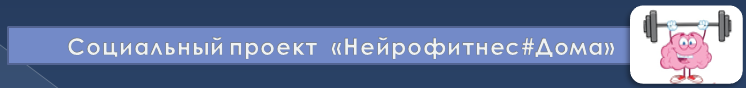 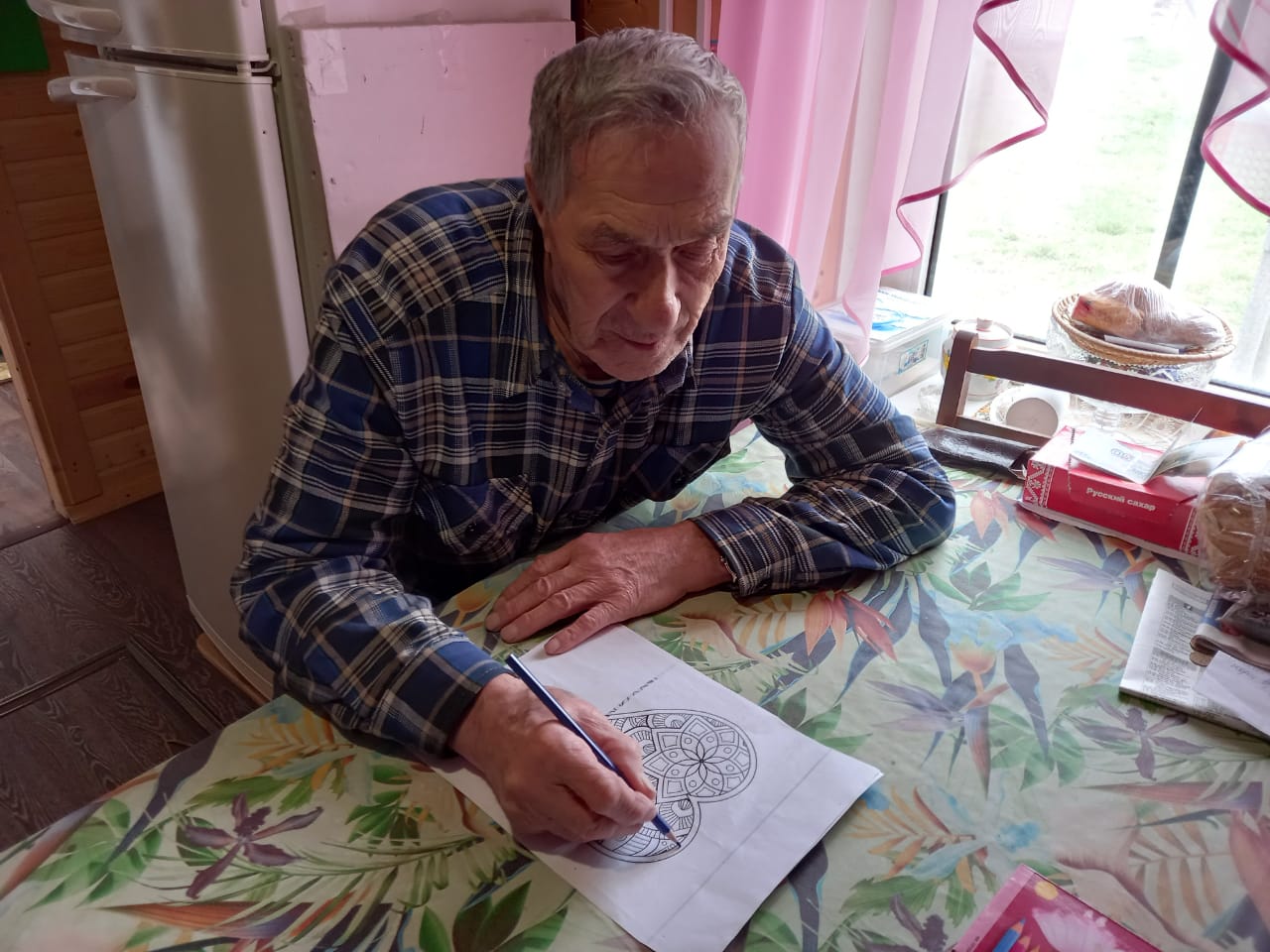 Мандала - терапия
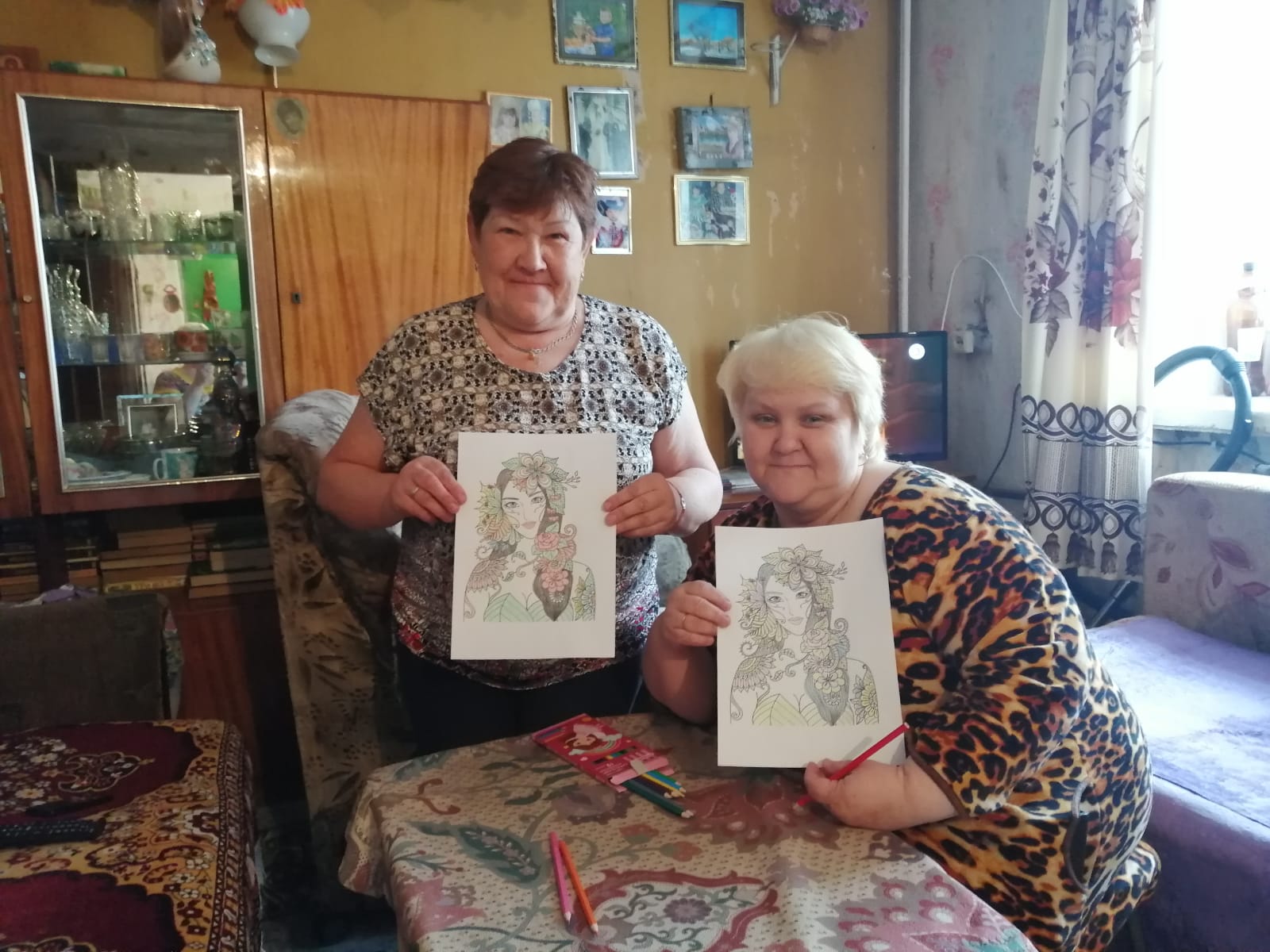 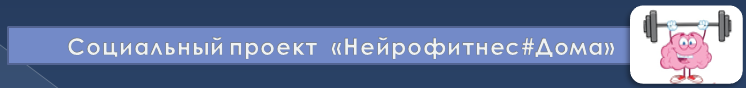 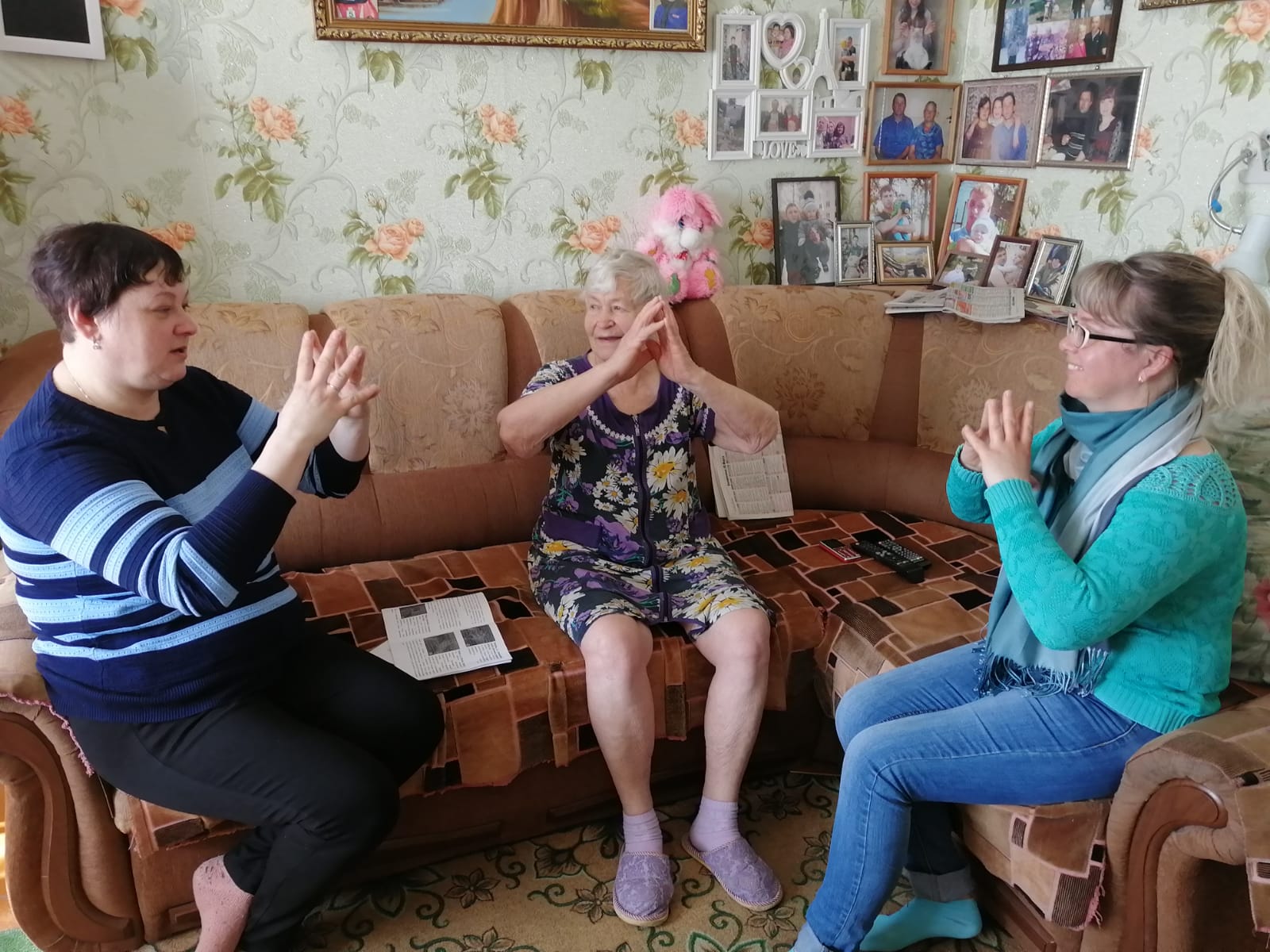 Гимнастика
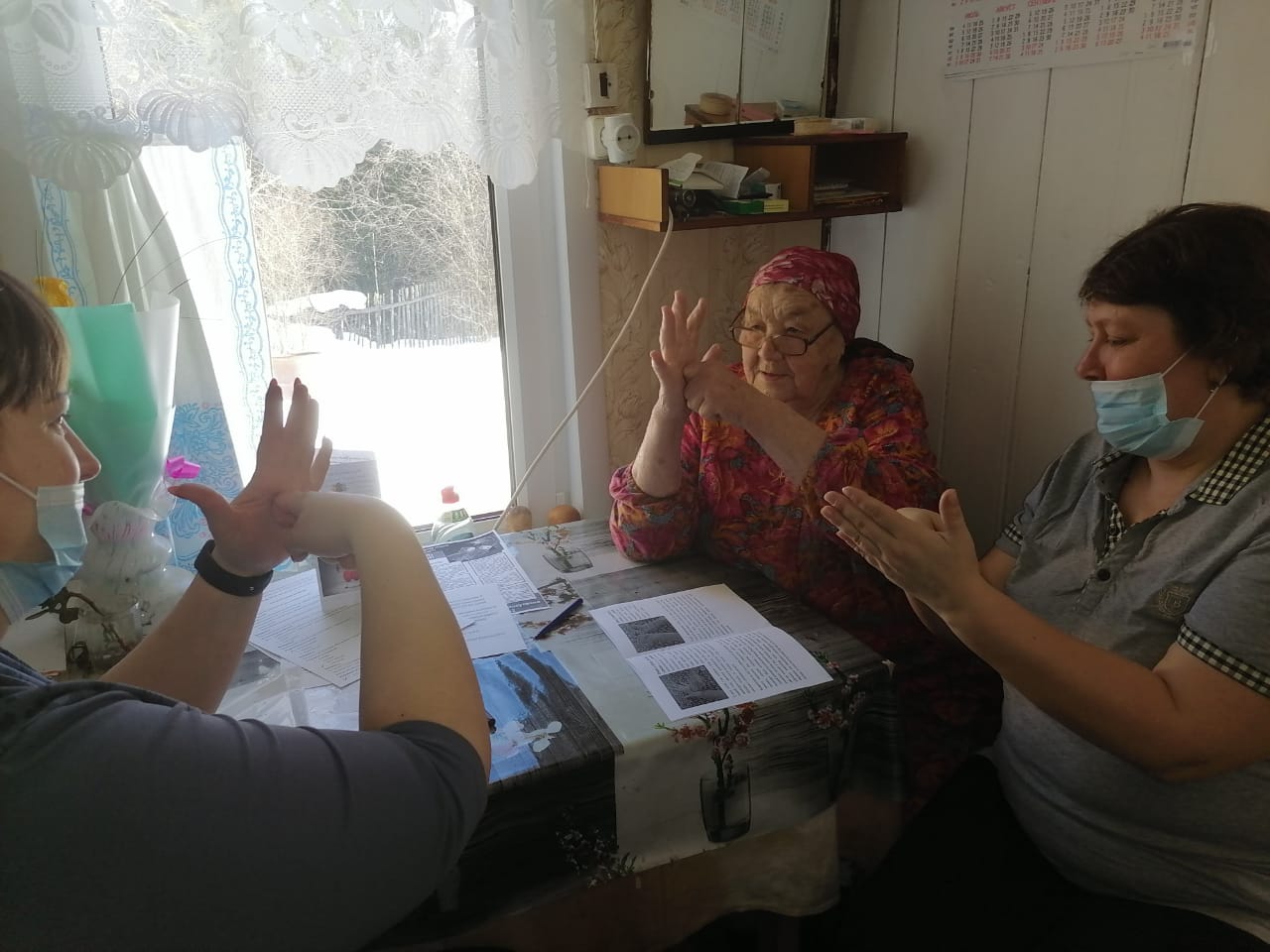 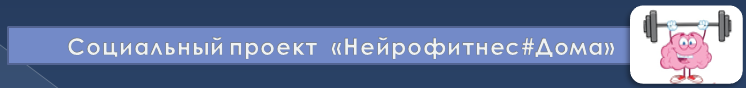 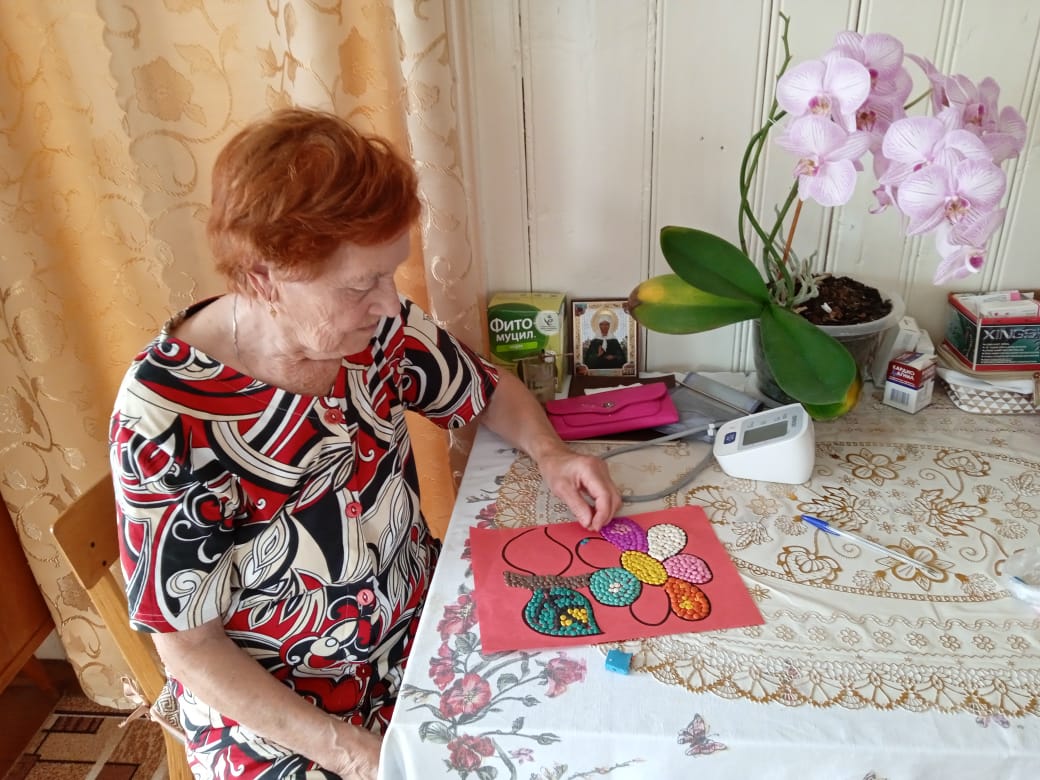 Арт - терапия
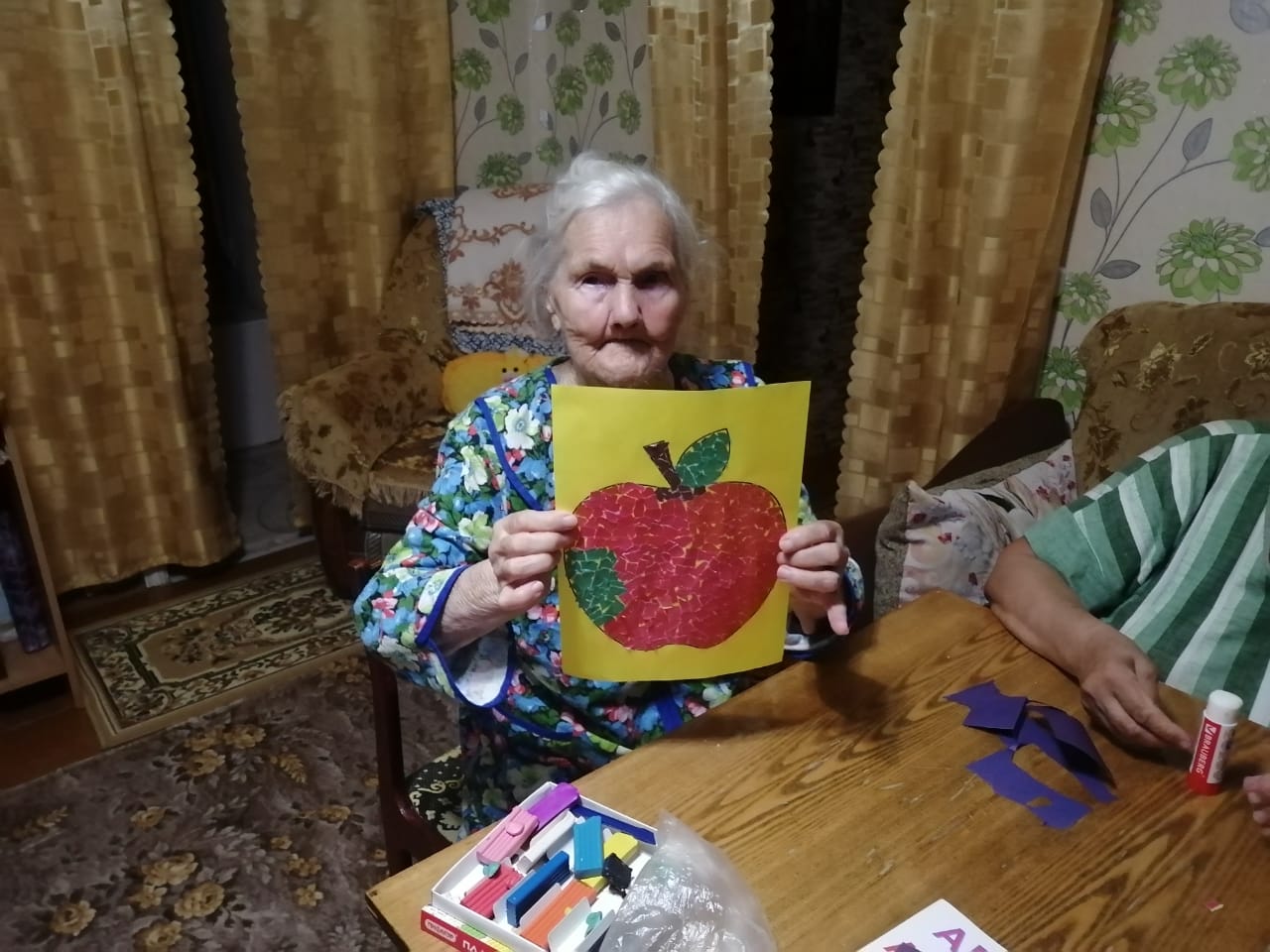 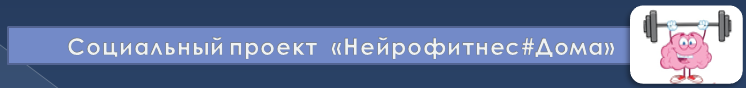 Рисование ватными палочками
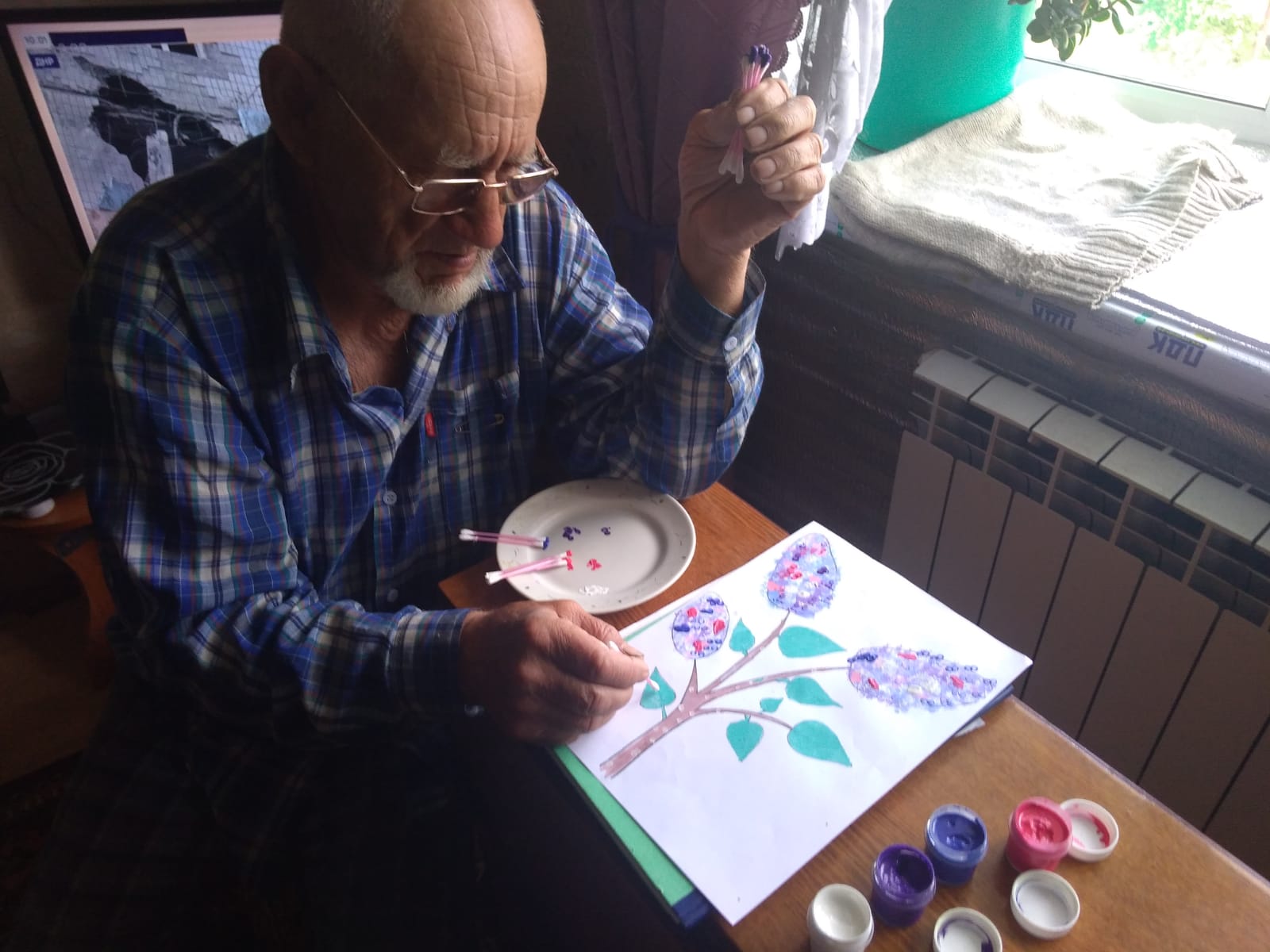 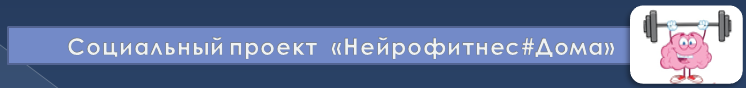 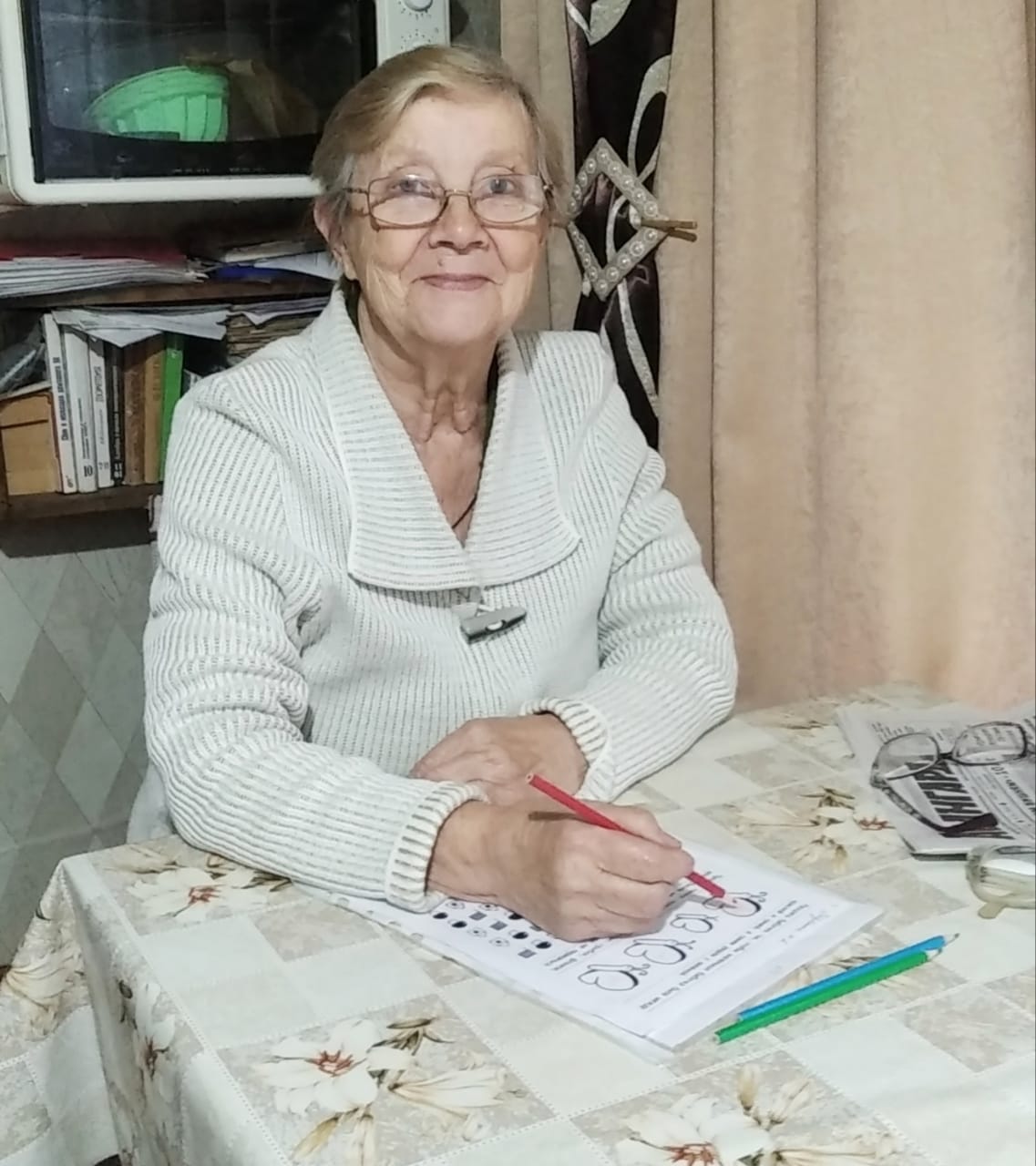 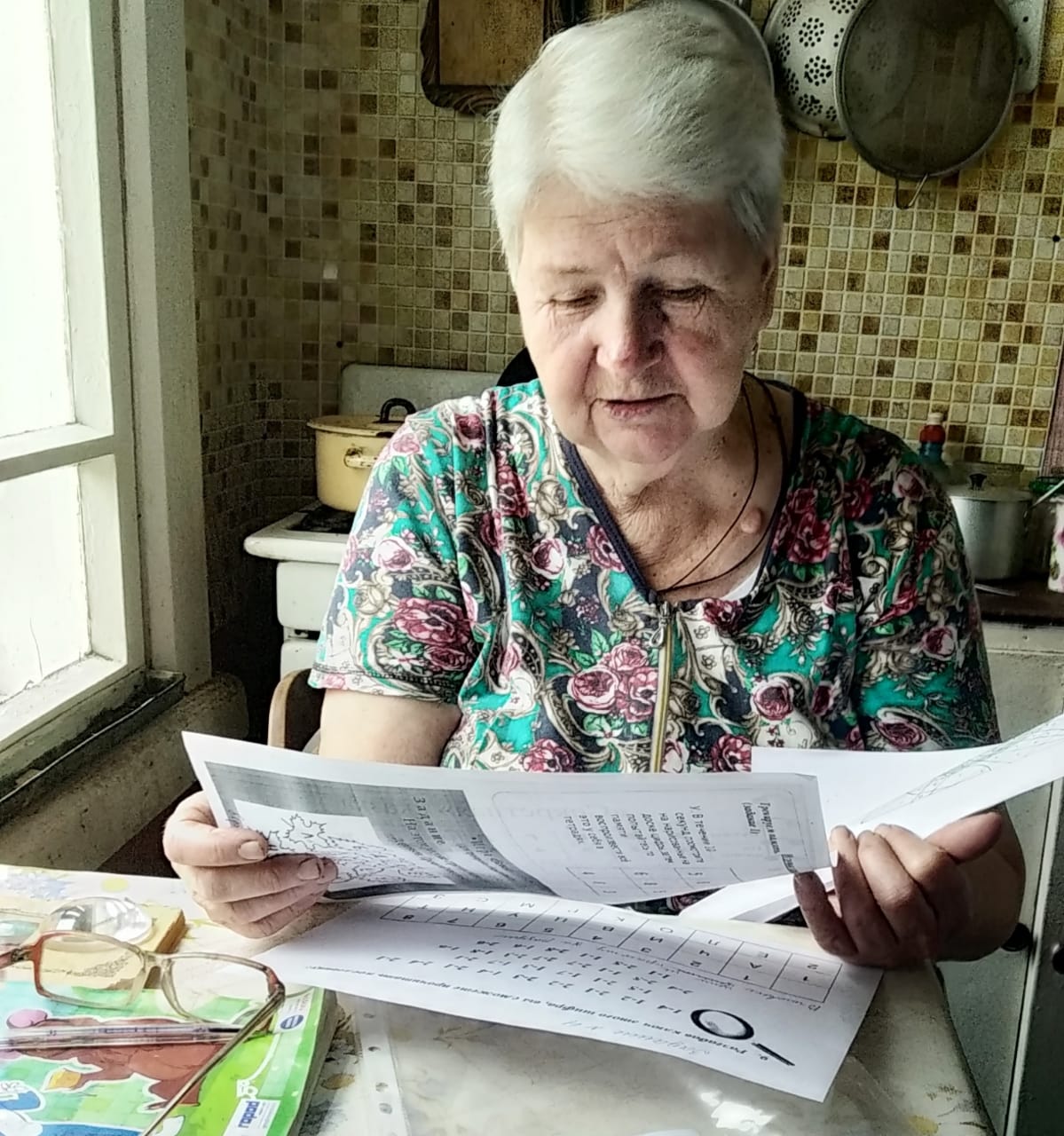 Игры для ума
 и памяти
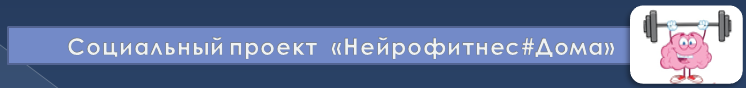 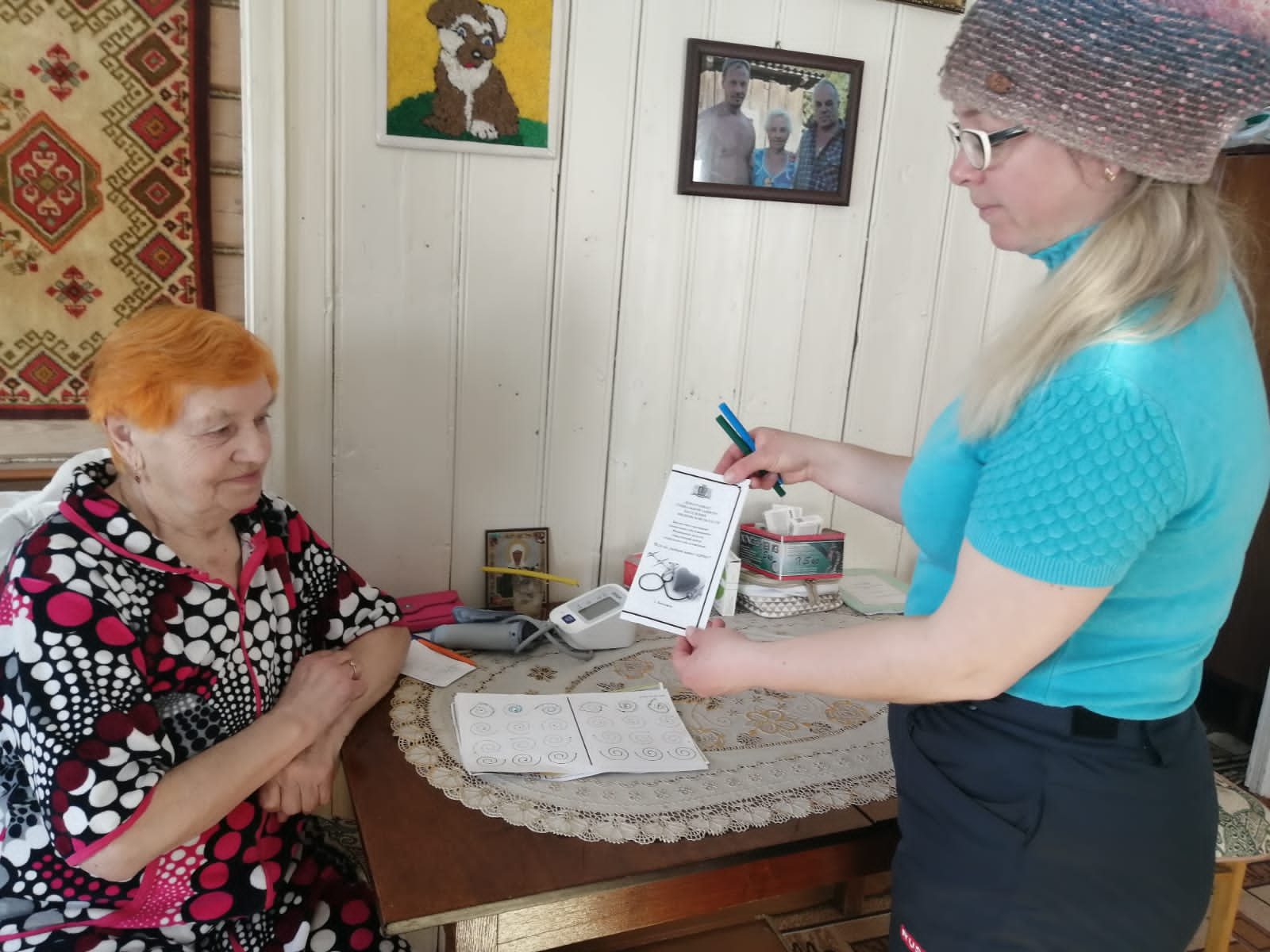 ОБЖ – 
основы безопасности жизнедеятельности
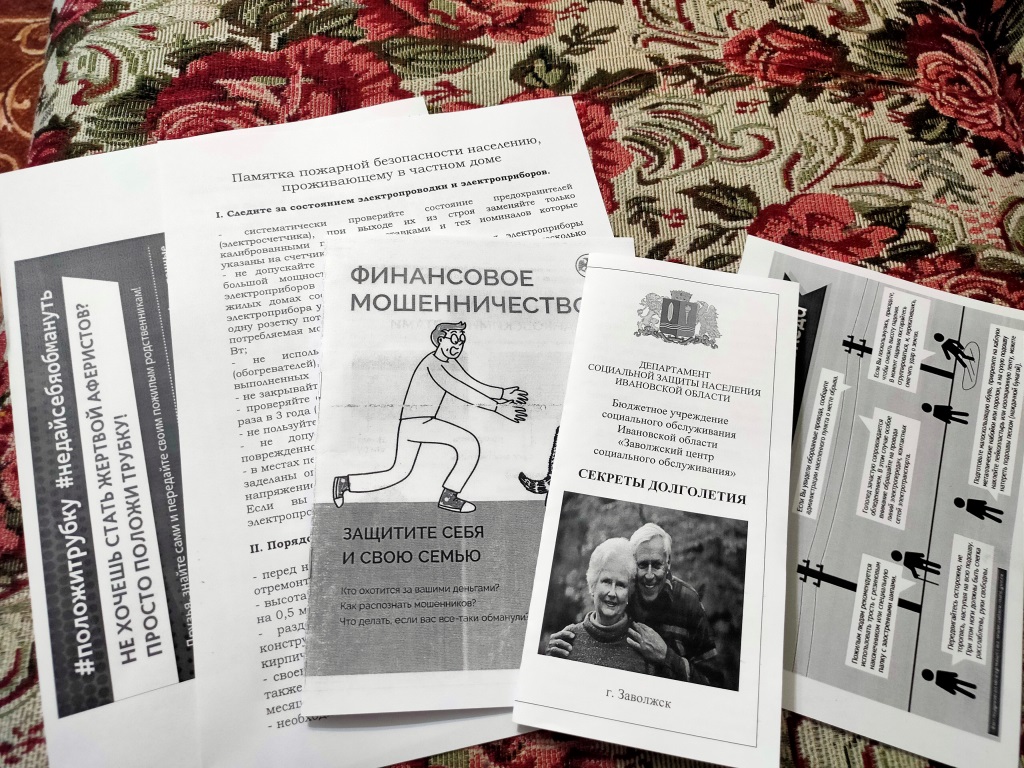 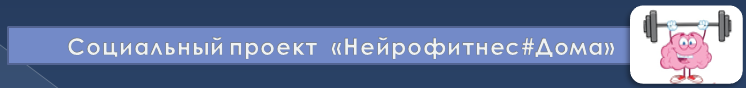 Слово,
речь,
чтение:
Ребусы;
Шарады;
Антонимы;
Синонимы;
Загадки;
Собери слово;
Буриме
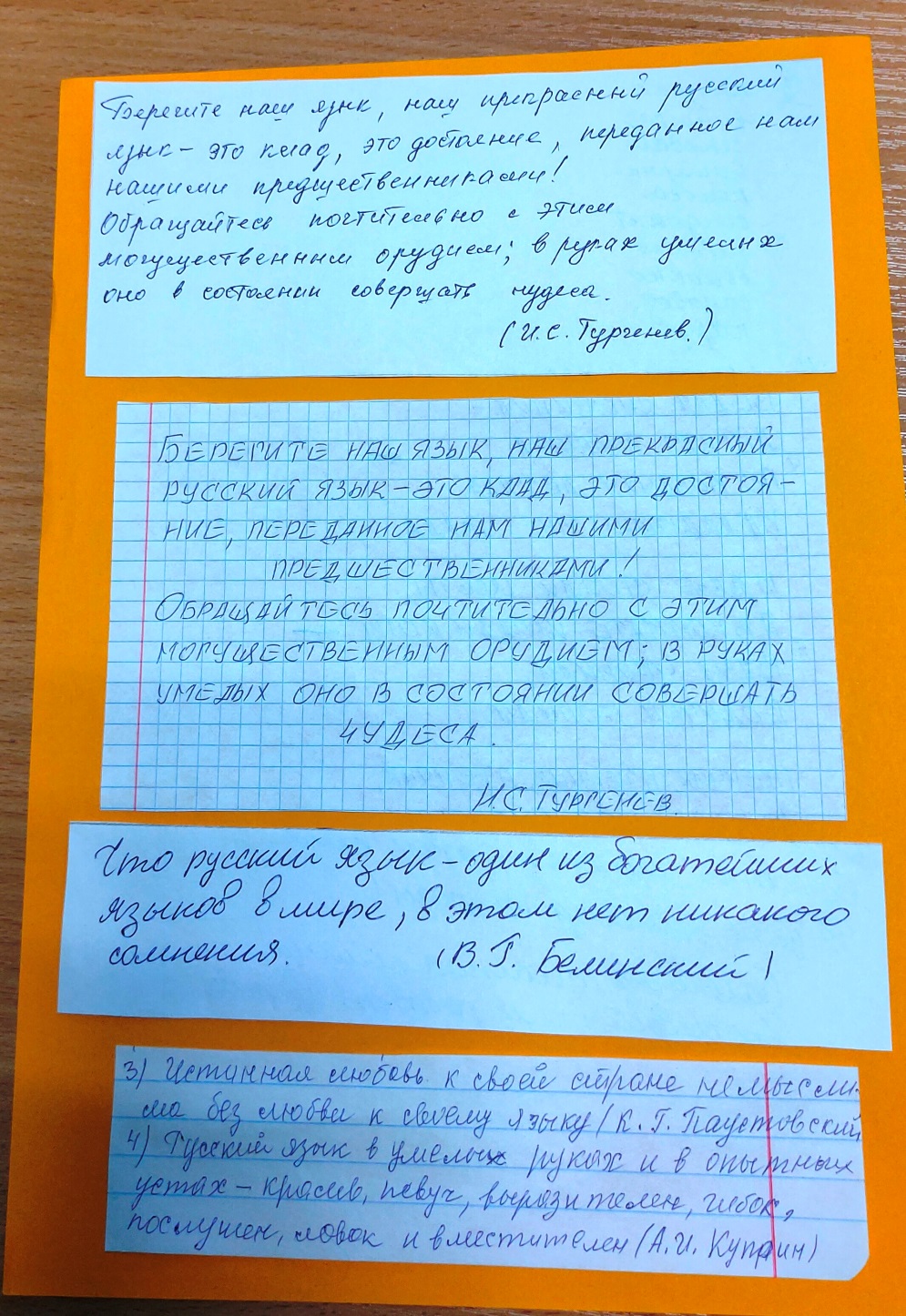 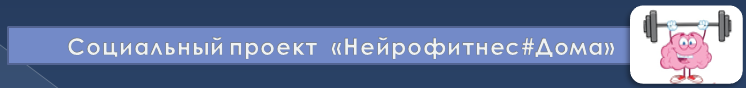 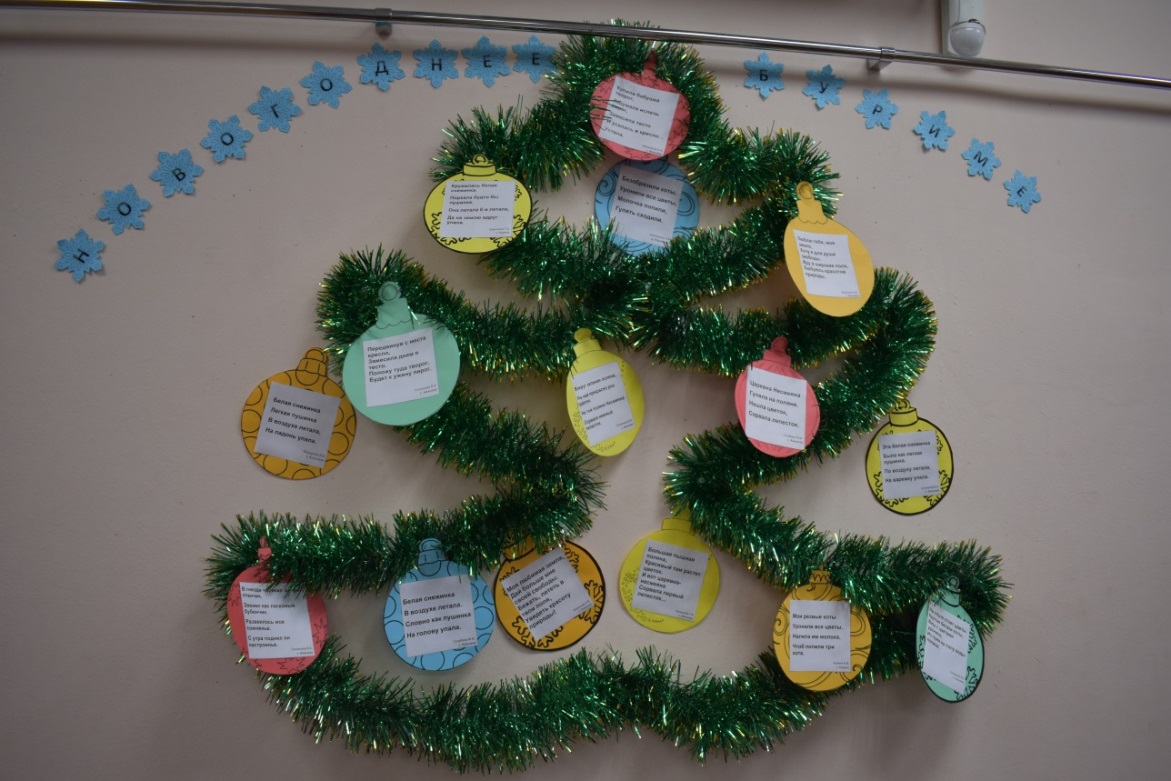 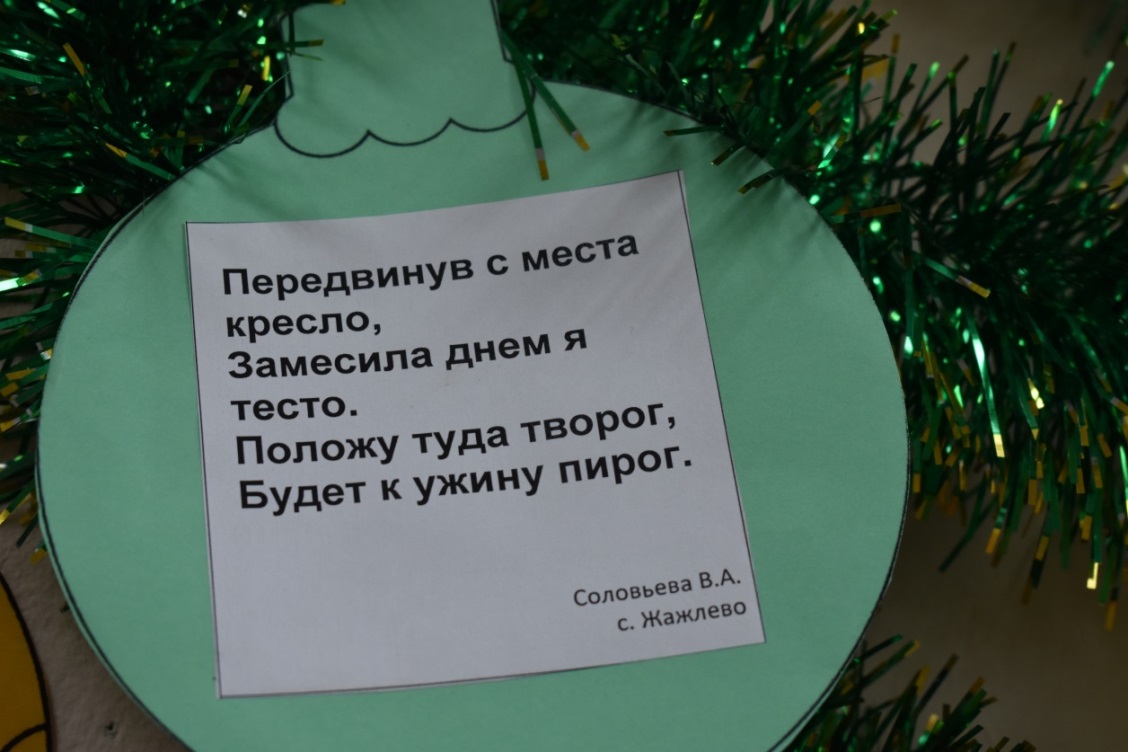 Буриме
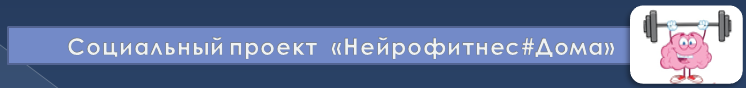 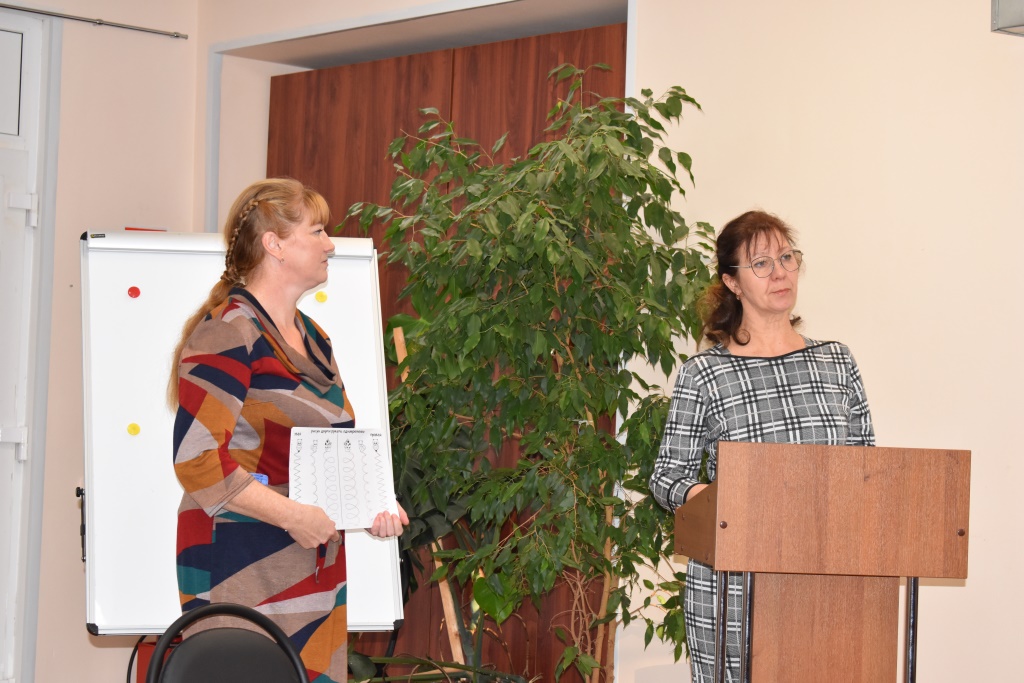 Подведение 
итогов проекта
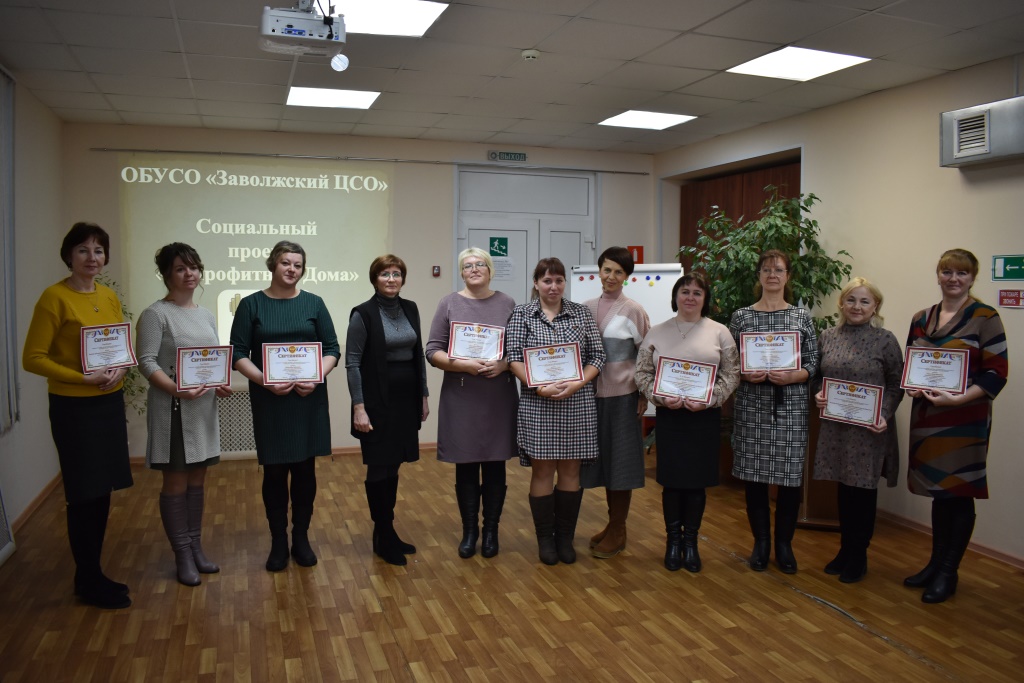 Конкурс профессионального мастерства